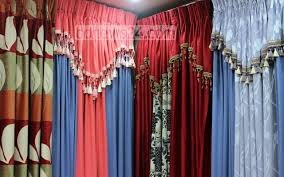 ক্লাসের শুরুতে সবাইকে স্বাগতম
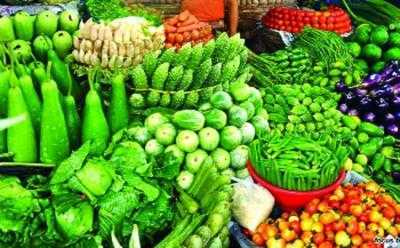 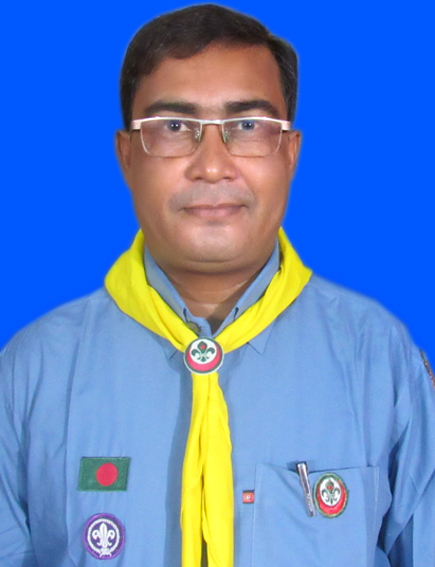 মোঃমেহেদুল ইসলাম
শারীরিক শিক্ষক 
মাহমুদপুর উচ্চ বিদ্যালয়
ক্ষেতলাল,জয়পুরহাট
mehedulslam1979@gmail.com
শ্রেণী-৬ষ্ঠ
বিষয়-কৃষি শিক্ষা
অধ্যায়- প্রথম অধ্যায়
পাঠ-এক/মাটি
সময়-৫০মিনিট
তারিখঃ ২৯/০৪ /২০২১
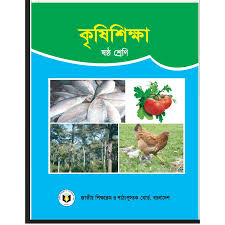 ছবিতে তোমরা কী দেখছ_এগুলো কোথায় জন্মে ?
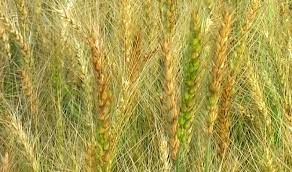 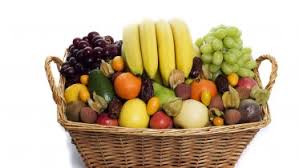 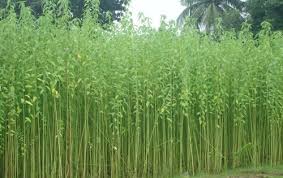 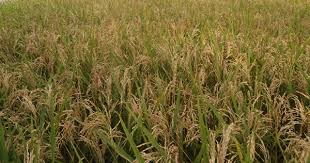 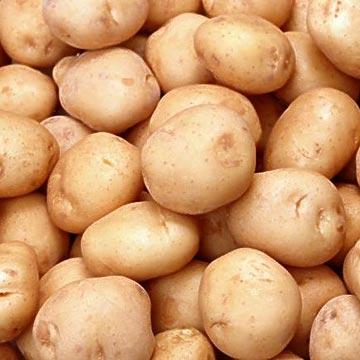 আজকের পাঠ
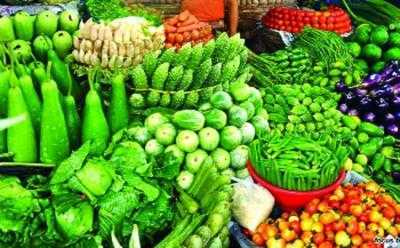 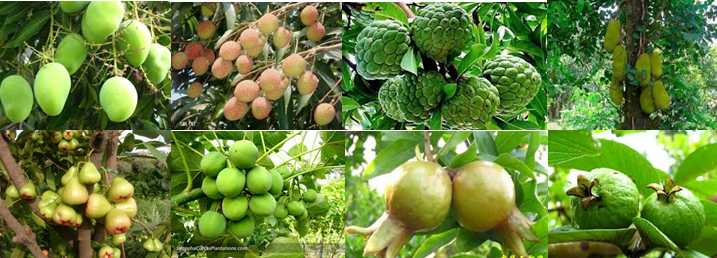 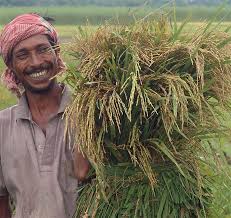 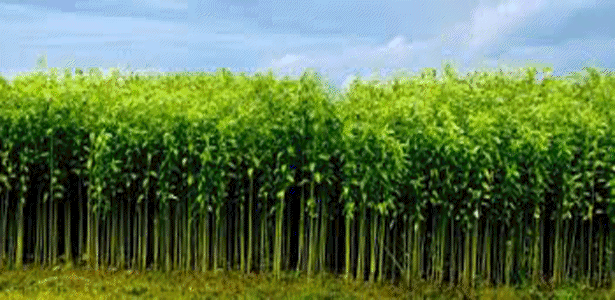 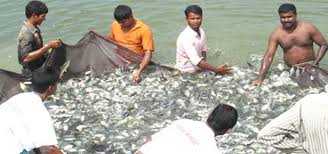 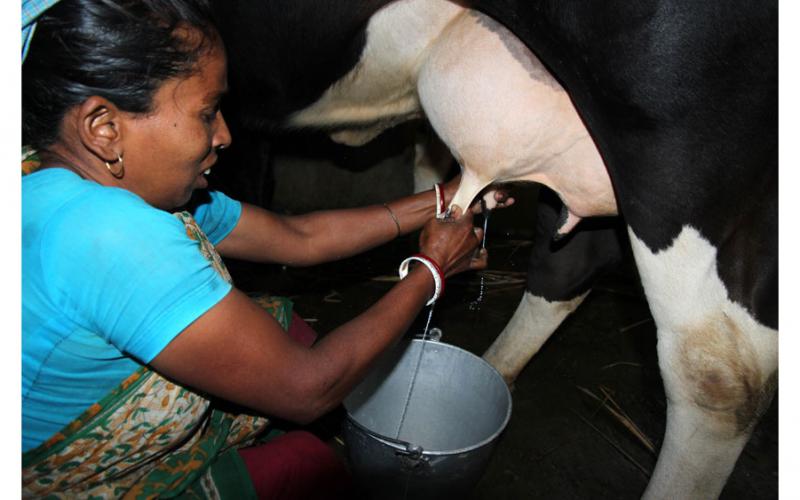 কৃষির পরিধি ও পরিসর
শিখনফল
এই পাঠ শেষে শিক্ষার্থীরা …
মাটি কী ? কৃষিতে মাটির ভূমিকা ও মৌলিক চাহিদা বলতে পারবে।
মাটির উপাদান  বৈশিষ্ট্য গুলো চিহ্নিত করে বনর্ণা করতে পারবে ?
কৃষির পরিধি এবং পরিসর ব্যাখ্যা করতে পারবে .
মাটি কী?
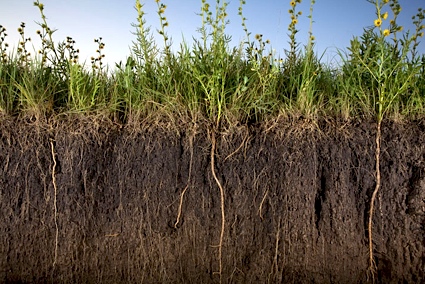 ভূ-পৃষ্ঠের নরম আস্তরণ যা উদ্ভিদ জন্মানোর মাধ্যম হিসেবে ব্যবহৃত করা হয় তাকে মাটি বলে।
বীজ ও মাটির সম্পর্ক কী ?
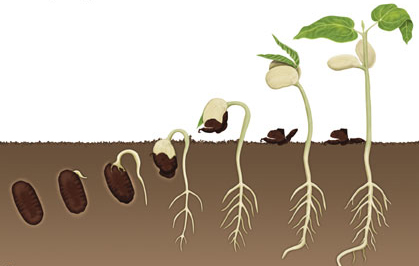 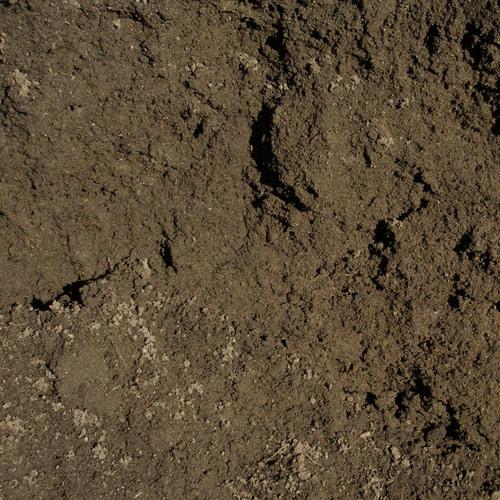 মাটি
বীজ
উপাদান ছাড়া কৃষি কাজ আদৌ সম্ভব নয় ?
কৃষি কাজে মাটির ভূমিকা কী ?
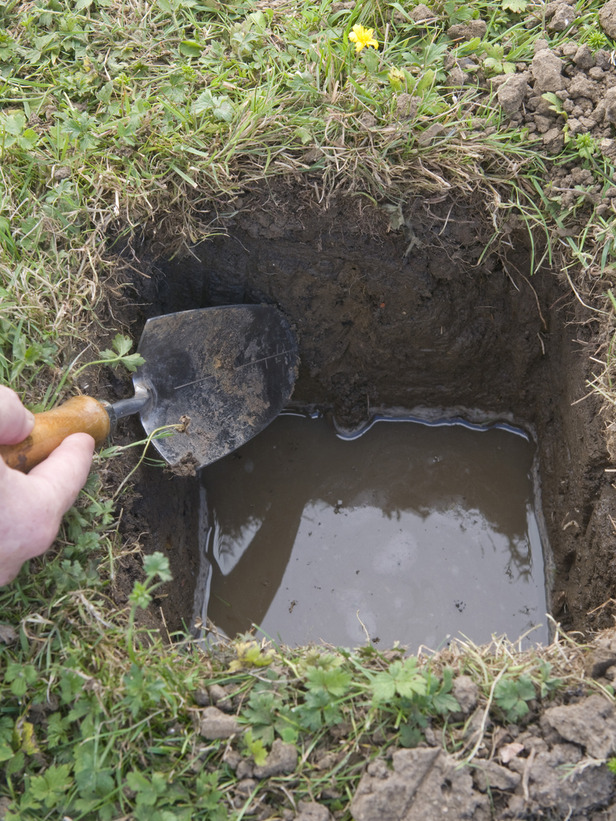 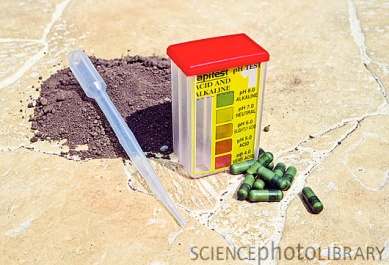 মাটির পানি ধারণ ক্ষমতা
মাটির অম্লত্ব বা ক্ষারত্ব
মাটি ও মাটির উপাদান
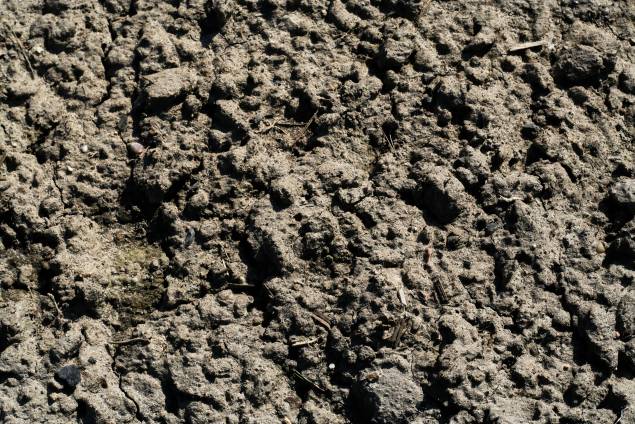 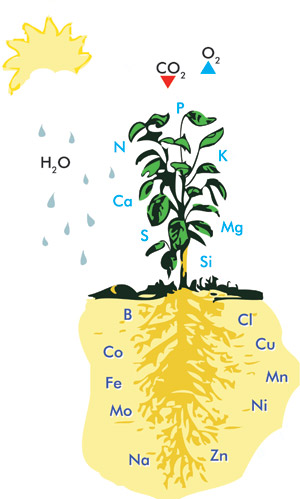 মাটির বুনট
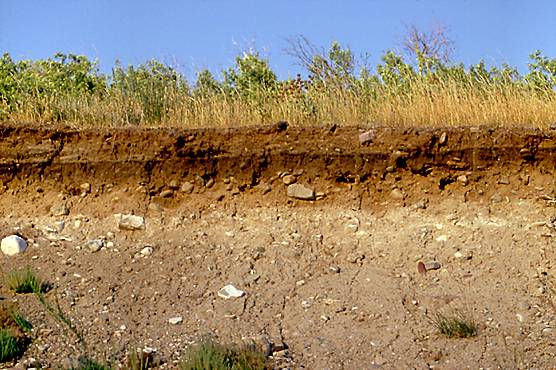 গাছের দরকারি পুষ্টি
কৃষি কাজের জন্য গুরুত্বপূর্ণ মাটির গুণাবলী সমূহঃ
মাটির পানি ধারণ ক্ষমতা
মাটির অম্লত্ব বা ক্ষারত্ব
মাটির বুনট
গাছের দরকারি পুষ্টি
একক কাজ
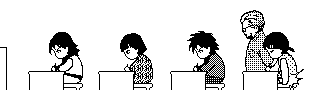 কৃষি কাজের জন্য গুরুত্বপূর্ণ মাটির গুণাবলী  কী কী ?
আমাদের দেশের মানুষের প্রধান পেশা কোনটি ? 
কৃষির অন্তর্ভুক্ত বিষয়গু লো কী কী ?
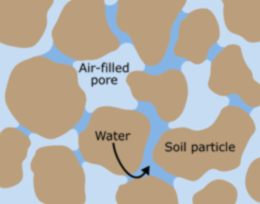 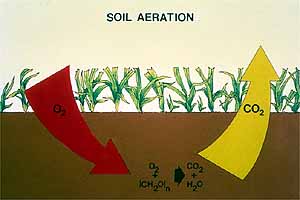 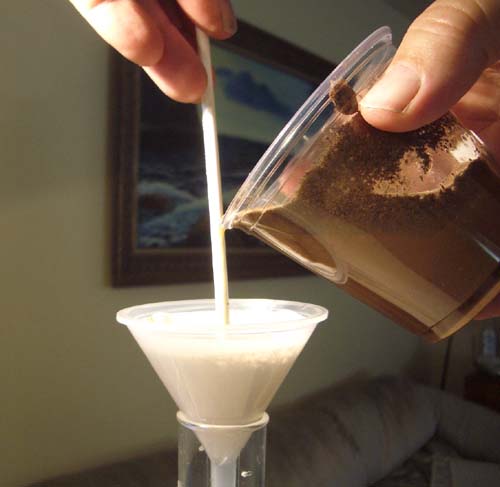 পানি মাটিস্থ পুষ্টি উপাদানকে দ্রবীভূত রাখে
বায়ু উদ্ভিদের মূল ও অণুজীবের শ্বাসনের জন্যে অক্সিজেন সরবরাহ করে।
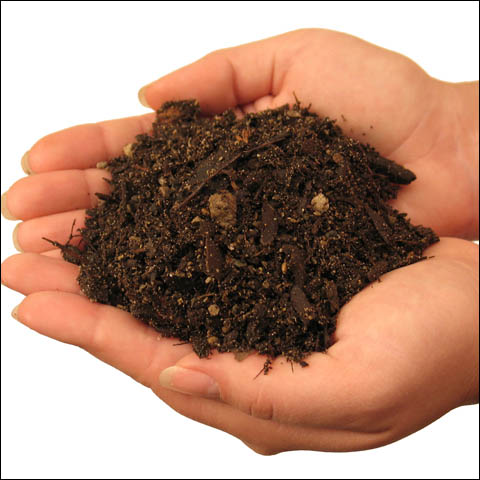 বায়ু
পানি
মাটি কণা
মাটির উপাদান: মাটি ভাবে গঠিত হয় ?
মাটিতে পানি ও বায়ু কোথায় ও কী ভাবে থাকে ?
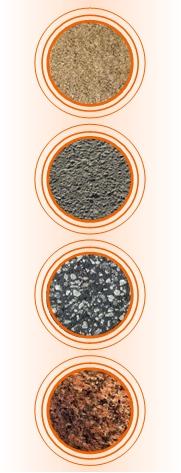 খনিজ পদার্থ
আদি শিলার চূর্ণ-বিচূর্ণ অংশ
 পলিকণা,বালিকণা ও কর্দমকণা
কণার আকার কেমন দেখুন ?
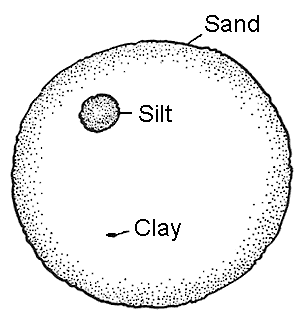 বালিকণা
পলিকণা
কর্দমকণা
জৈব পদার্থ
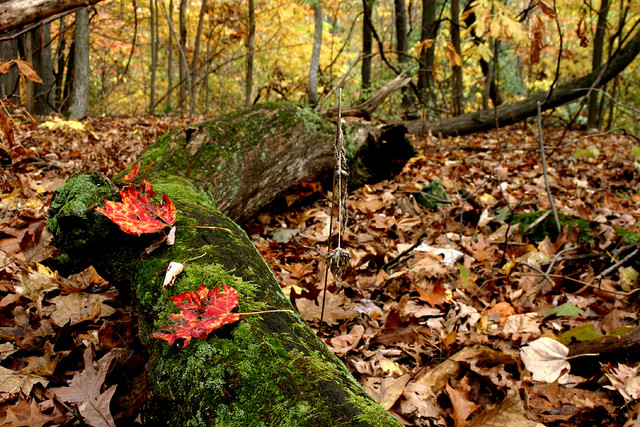 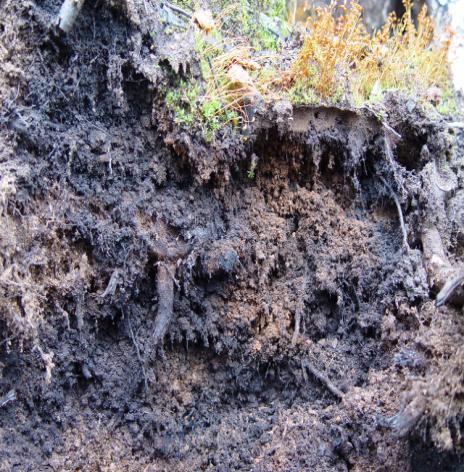 উদ্ভিদ ও প্রাণী দেহের পচা অংশ
জৈব পদার্থ হলো মাটির প্রাণ ।
অণুজীবের কার্যকারিতা বৃদ্ধি করে।
রস ধারণ ক্ষমতা বাড়ায়।
মাটির উৎপাদন ক্ষমতা বৃদ্ধি করে ।
জোড়ায় কাজ
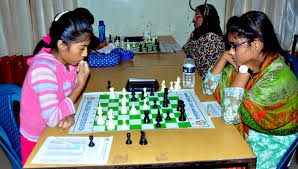 তোমাদের পরিবারের প্রতিদিনের গৃহীত খাদ্যের আলোকে কৃষির পরিধি চিহ্নিত একটি তালিকা তৈরি কর।
কৃষির পরিধি ও পরিসর
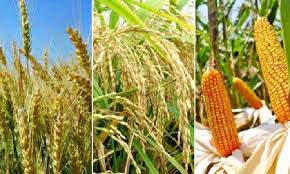 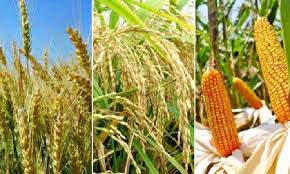 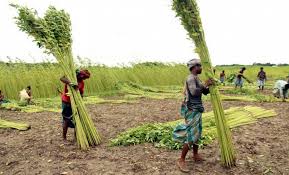 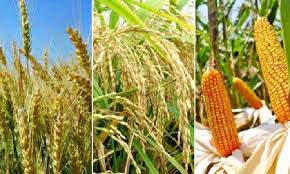 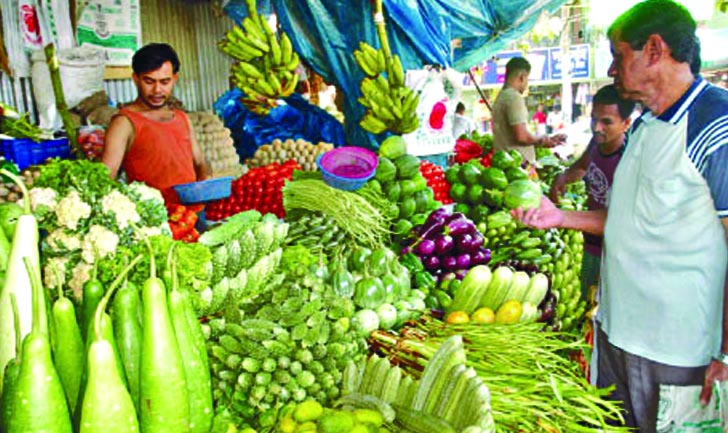 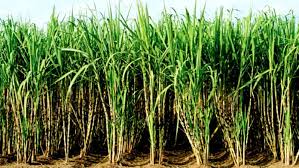 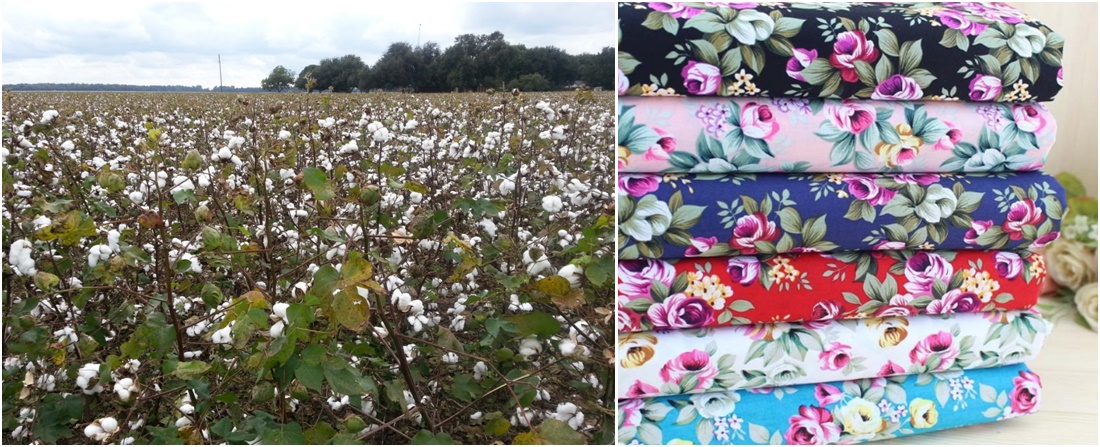 গম, ভূট্টা
প্রধান খাদ্য ধান
আখ
বিভিন্ন প্রকারের শবজি
পাট/অর্থকরী ফসল
তুলা/অর্থকরী ফসল
মানুষের মৌলিক চাহিদা
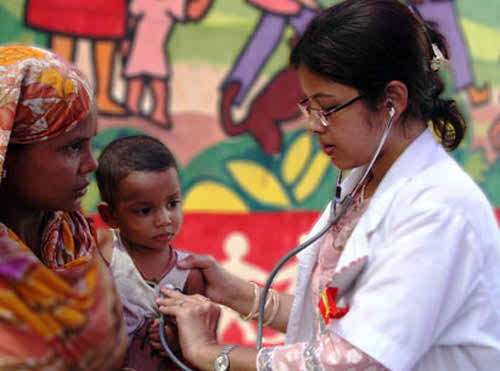 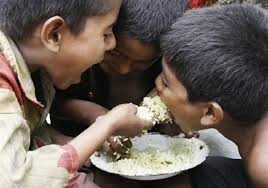 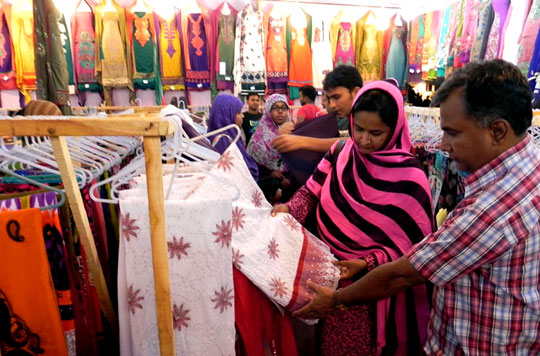 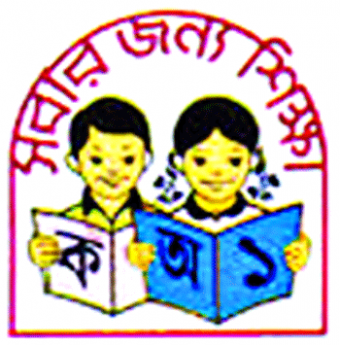 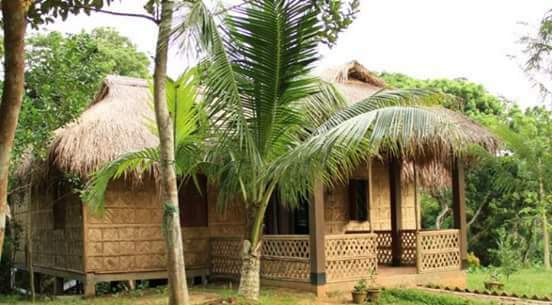 বস্ত্র
বাসস্থান
খাদ্য
চিকিৎসা
শিক্ষা
কৃষির অন্তর্ভুক্ত
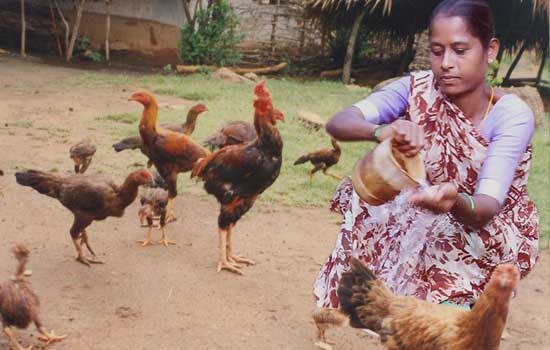 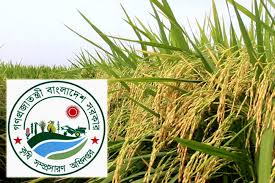 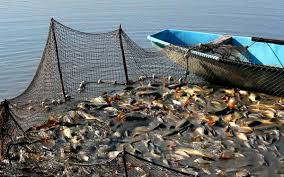 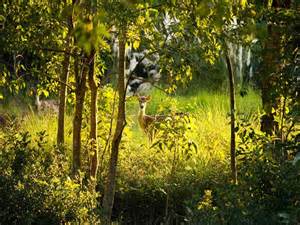 পশু-পাখি পালন
বনায়ন
মৎস্য চাষ
ফসল উৎপাদন
গৃহ নির্মাণ সামগ্রী এবং আসবাবপত্র তৈরিতে
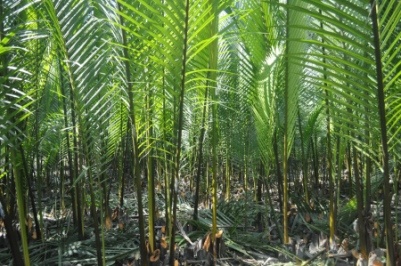 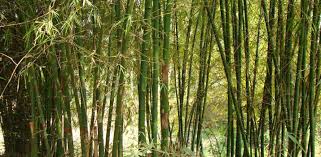 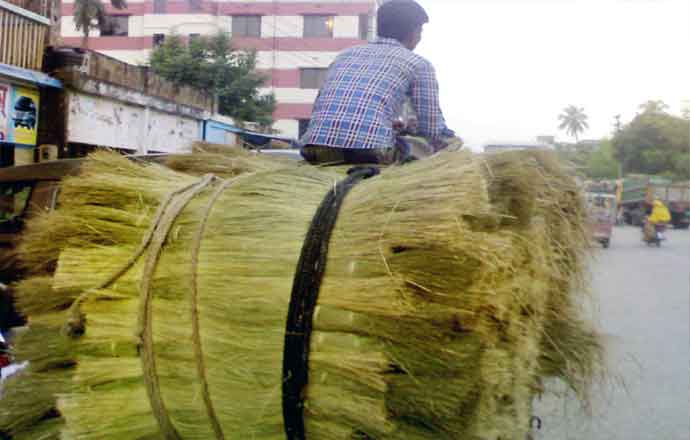 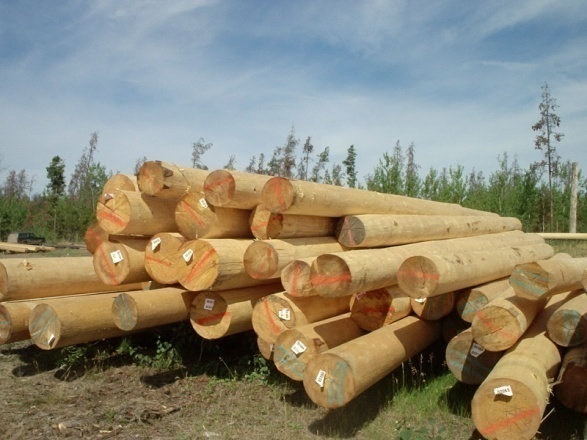 বাঁশ
গোলপাতা
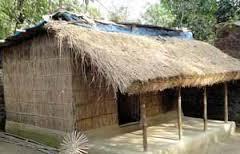 কাঠ
শন
কাগজ তৈরিতে
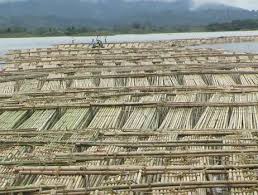 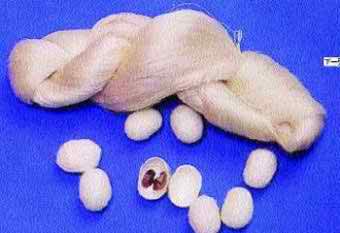 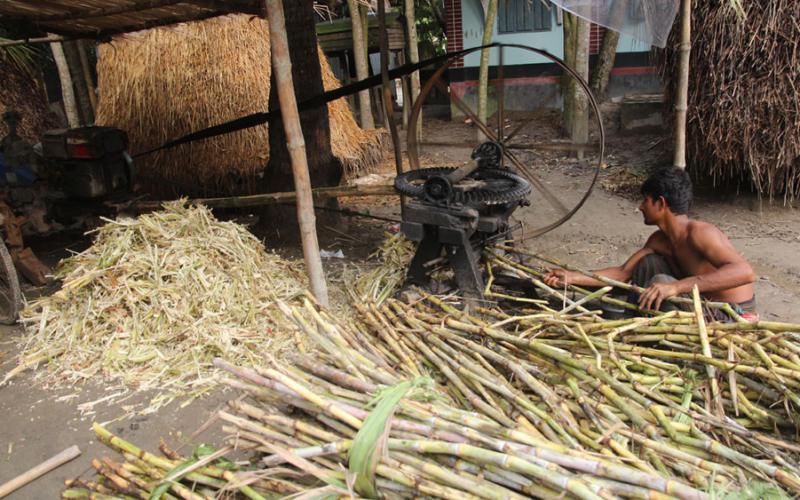 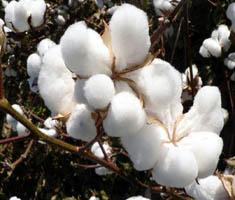 রেশম
আখের ছোবড়া
তূলা
বাঁশ
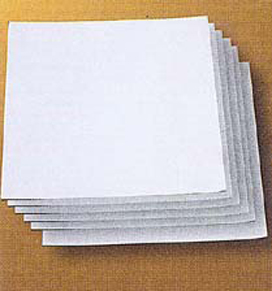 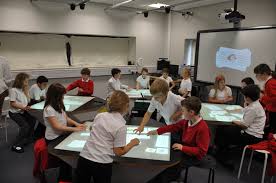 দলীয় কাজ
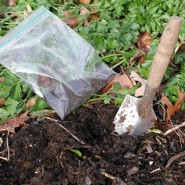 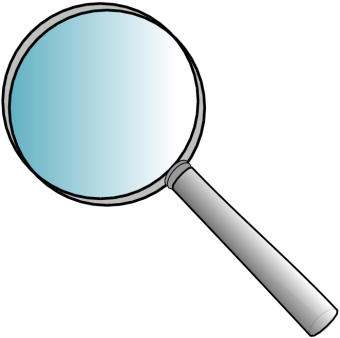 মাটির উৎপাদন ক্ষমতা বৃদ্ধি করে মাটির উপাদানসমূহ চিহ্নিত  কর।
মূল্যায়ন
মানুষের মৌলিক চাহিদা কয়টি ?
ক) ৩ টি        খ) ৫ টি        গ) ৪ টি          ঘ) ৬ টি
কৃষি আমাদের কীসের জোগান দেয়?
উত্তরঃ খাদ্যের
কৃষি একটি আদি,আধুনিক  এবং অত্যন্ত কী জনক পেশা?
উত্তরঃ সম্মানজনক
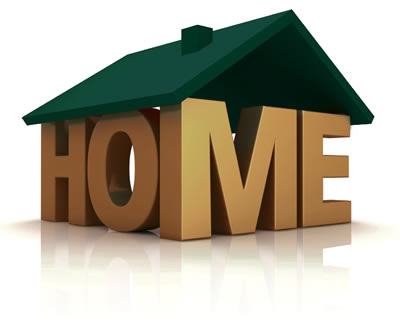 বাড়ির কাজ
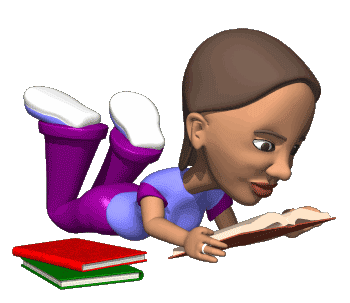 তোমাদের বাড়ির চারপাশে তোমরা কী ধরনের মাটি দেখতে পাও। মাটিতে কী  জন্মে? মাটি দেখতে কেমন? এর বৈশিষ্ট্যগুলো খাতায় তুলে আনবে।
কৃষি ভিত্তিক বাংলাদেশের সার্বিক উন্নয়ন কৃষিনির্ভর কেন  বাড়ি থেকে খাতায় লিখে আনবে ?
সবাইকে ধন্যবাদ
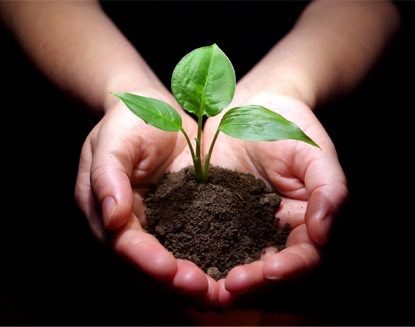 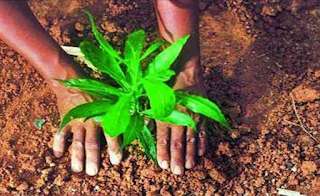